Elementary Graph Algorithms
CS 46101 Section 600
CS 56101 Section 002
 
Dr. Angela Guercio
Spring 2010
Graph representation
Given graph G = (V, E). In pseudocode, represent vertex set by G.V and edge set by G.E.
G may be either directed or undirected.
Two common ways to represent graphs for algorithms:
1. Adjacency lists.
2. Adjacency matrix.
When expressing the running time of an algorithm, it’s often in terms of both |V| and |E|. In asymptotic notation - and only in asymptotic notation – we’ll often drop the cardinality. Example O(V + E).
Adjacency lists
Array Adj of |V| lists, one per vertex.
Vertex u’s list has all vertices v such that (u, v) ∈ E. (Works for both directed and undirected graphs.)
In pseudocode, denote the array as attribute G.Adj, so will see notation such as G.Adj[u].
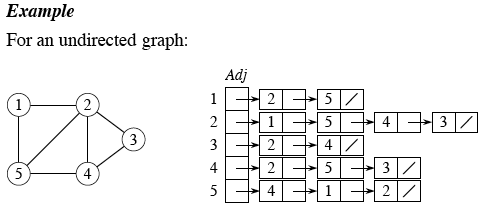 Adjacency lists
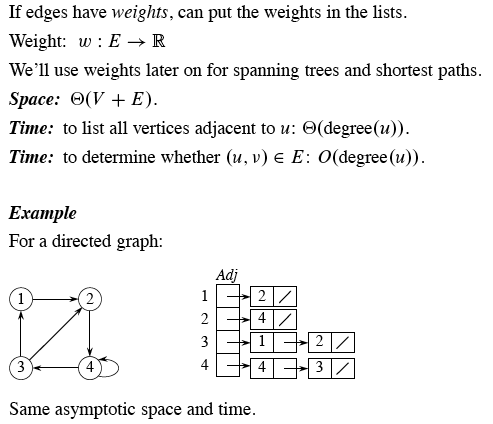 Adjacency Matrix
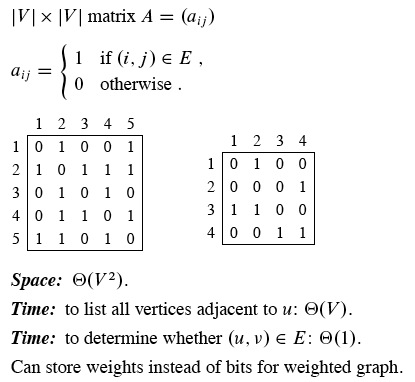 Representing graph attributes
Graph algorithms usually need to maintain attributes for vertices and/or edges. Use the usual dot-notation: denote attribute d of vertex v by v.d.
Use the dot-notation for edges, too: denote attribute f of edge (u, v) by (u, v).f.
Implementing graph attributes
No one best way to implement. Depends on the programming language, the algorithm, and how the rest of the program interacts with the graph.
If representing the graph with adjacency lists, can represent vertex attributes in additional arrays that parallel the Adj array, e.g., d[1 . . |V|], so that if vertices adjacent to u are in Adj[u], store u.d in array entry d[u].
But can represent attributes in other ways. Example: represent vertex attributes as instance variables within a subclass of a Vertex class.
Breadth-first search
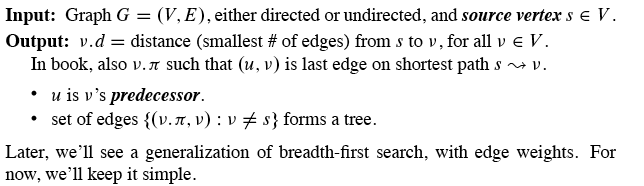 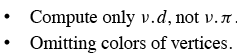 Idea
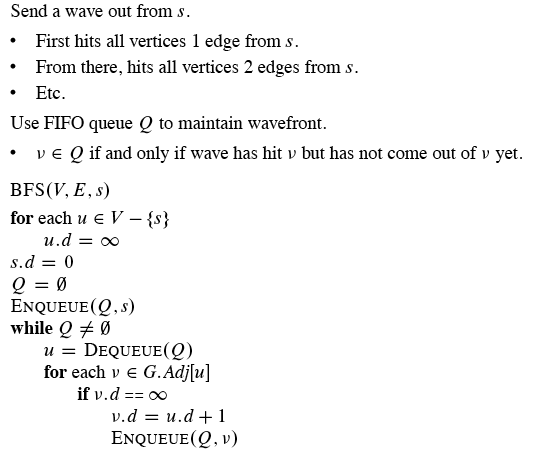 Example
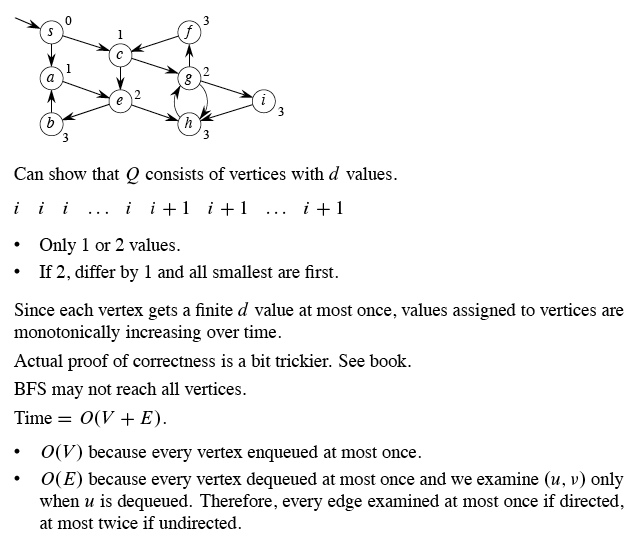 Depth-first search
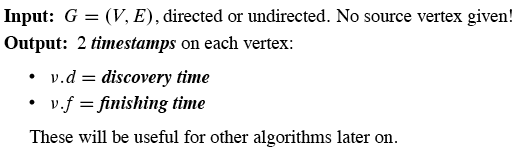 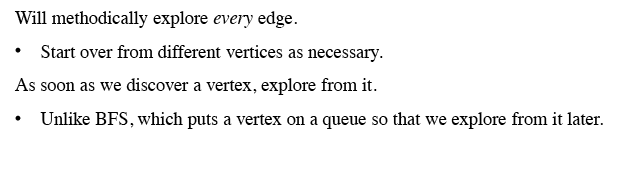 Depth-first search
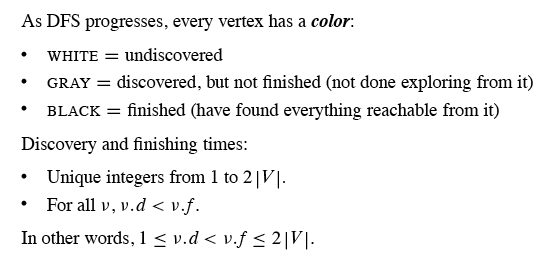 Depth-first search
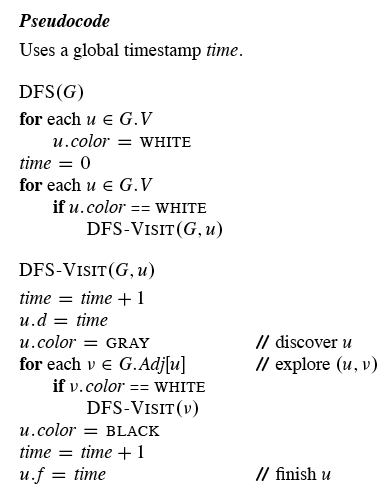 Example
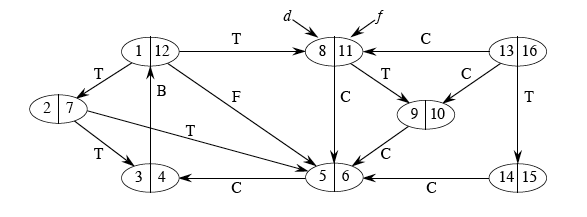 Depth-first search
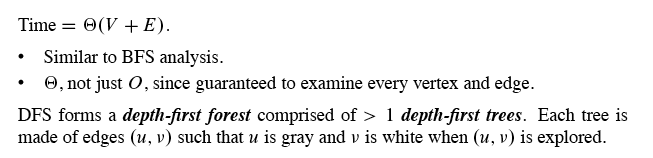 Theorem (Parenthesis theorem)
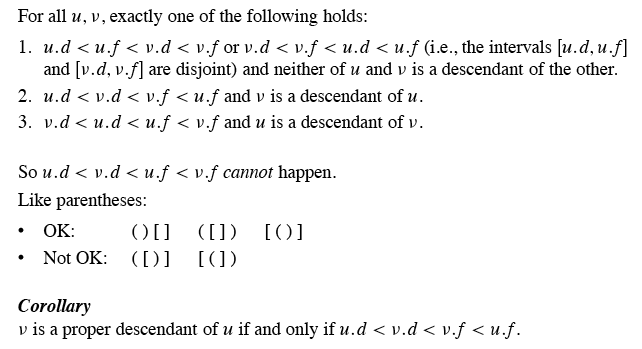 Theorem (White-path theorem)
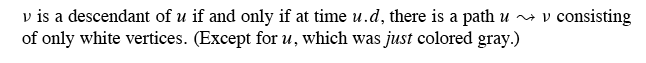 Classification of edges
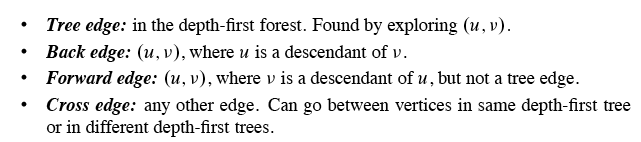 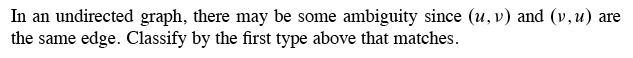 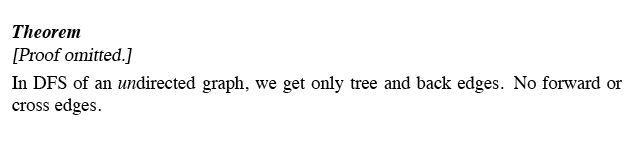 Topological sort
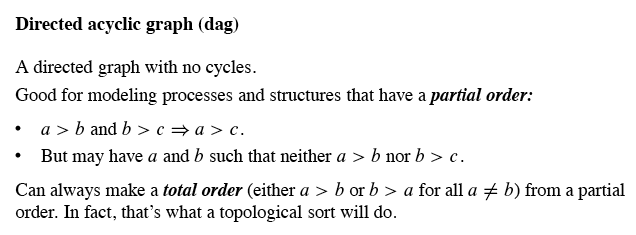 Example
Dag of dependencies for putting on goalie equipment:
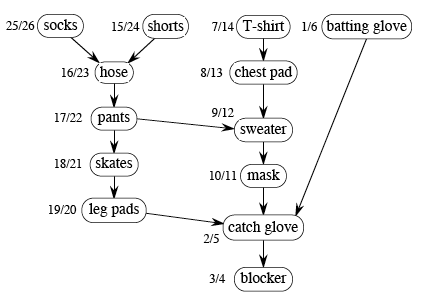 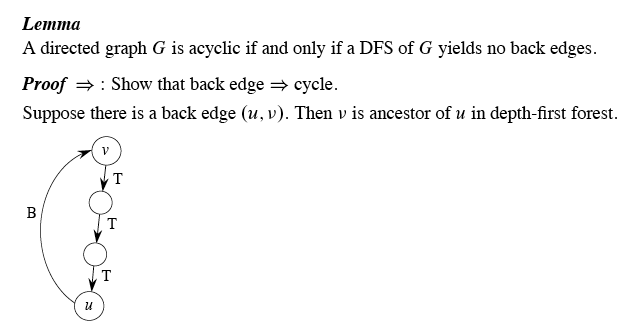 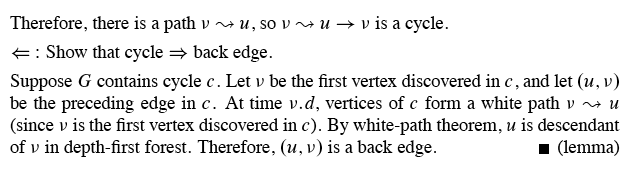 Topological Sort
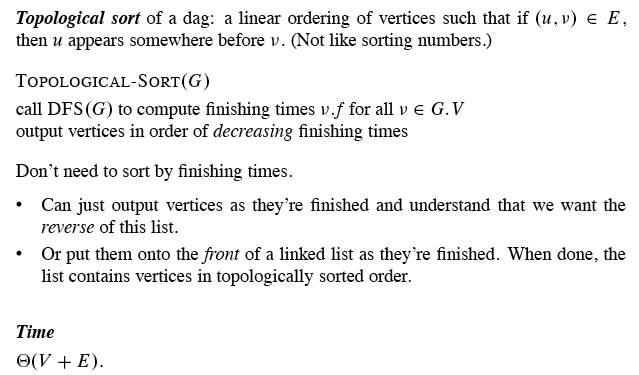 Example
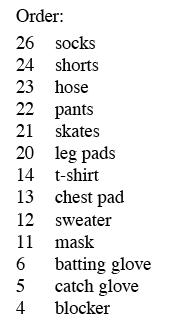 Correctness
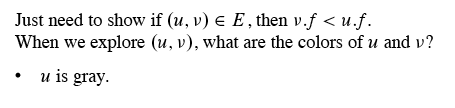 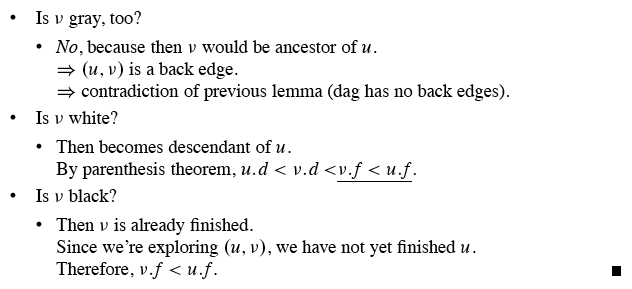 Strongly connected components
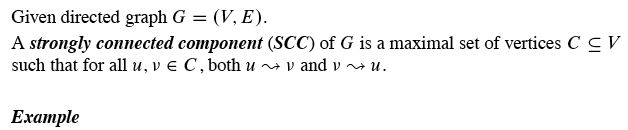 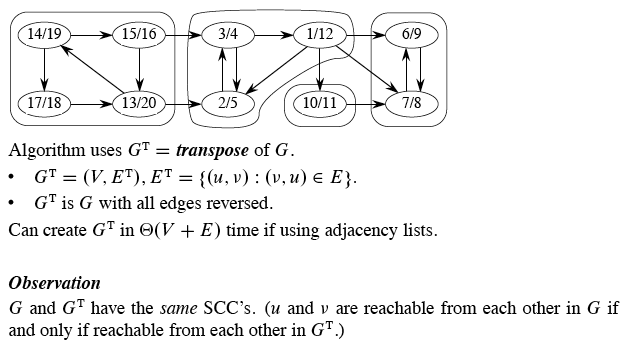 Component graph
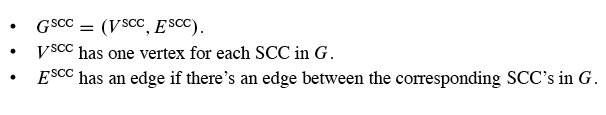 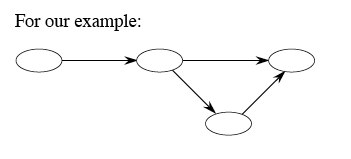 Strongly Connected Components
STRONGLY CONNECTED COMPONENTS(G)
Call DFS(G) to compute the finishing times u.f for each vertex u
Compute GT
Call DFS(GT) but in the main loop of DFS, consider the vertices in order of decreasing u.f  (as computed in point 1)
Output the vertices of each tree in the depth-first forest of step 3 as a separate strongly connected component
Example
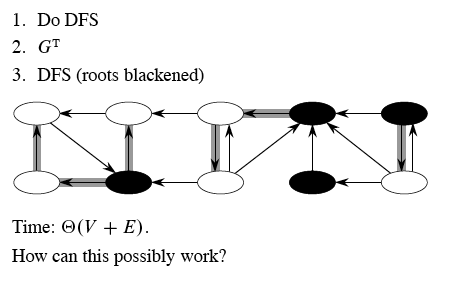 Idea
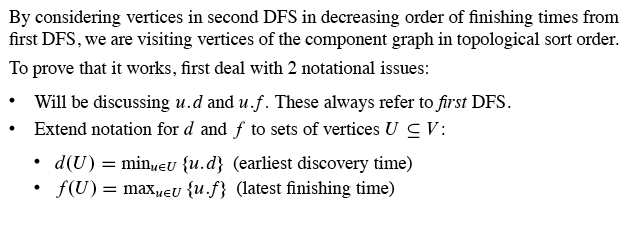 Next Topics
Chapter 23
Minimum Spanning Tree